我的下午茶
六年仁班
25號
何茵雯
大綱
起司蛋糕
法式鬆餅
奶酪
心得感想
起司蛋糕
材料:
低筋麵粉20公克
細砂糖60公克
牛奶80毫升
雞蛋3顆
黃油25公克
奶油奶酪125公克
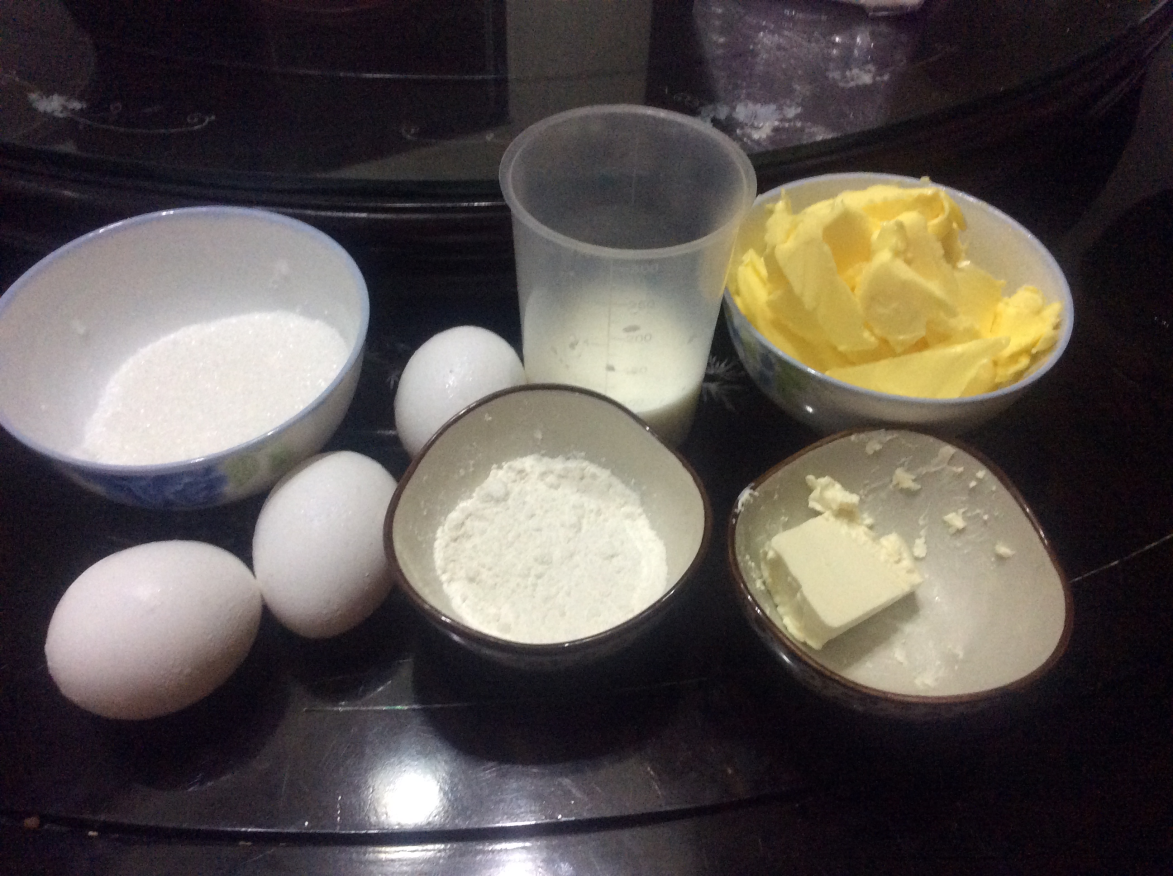 製作過程
把蛋白跟蛋黃分離
隔水加熱奶油奶酪、黃油跟牛奶
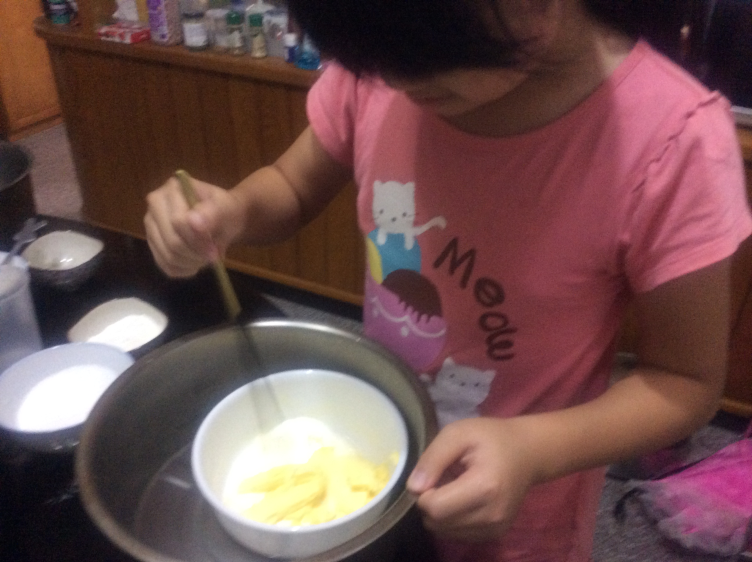 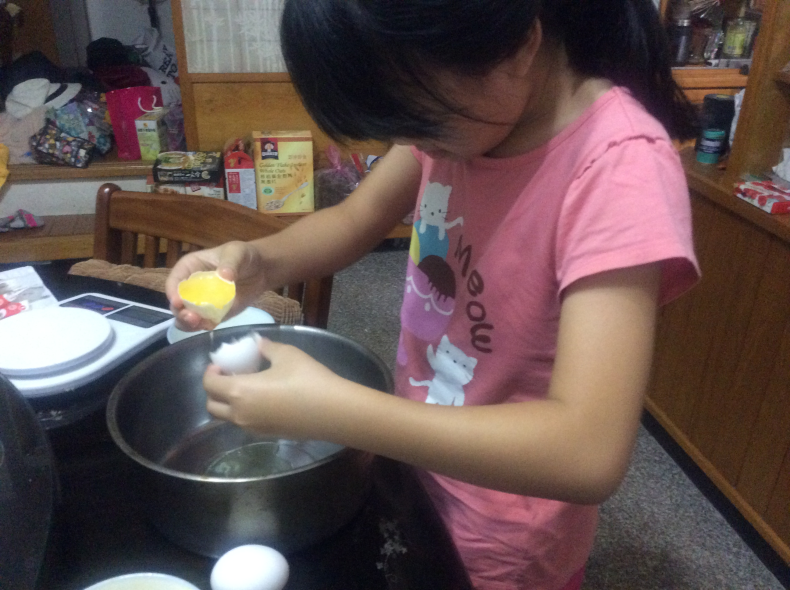 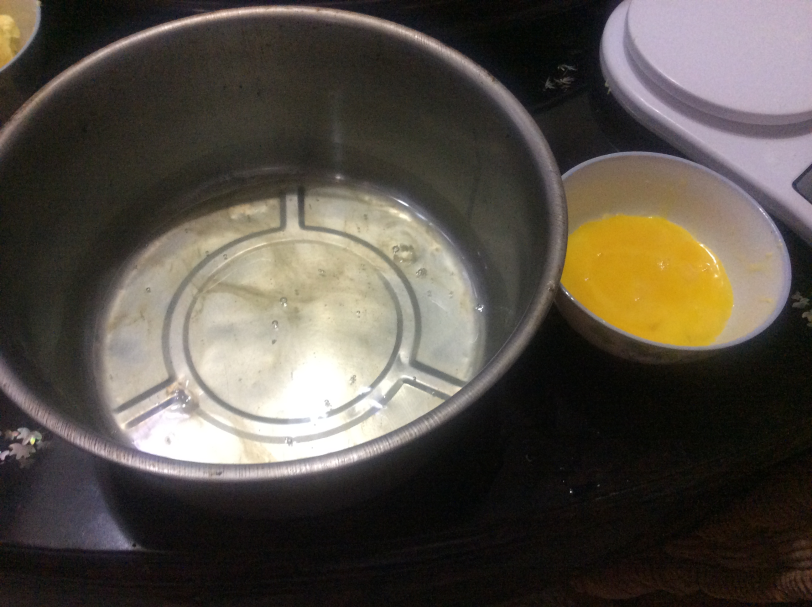 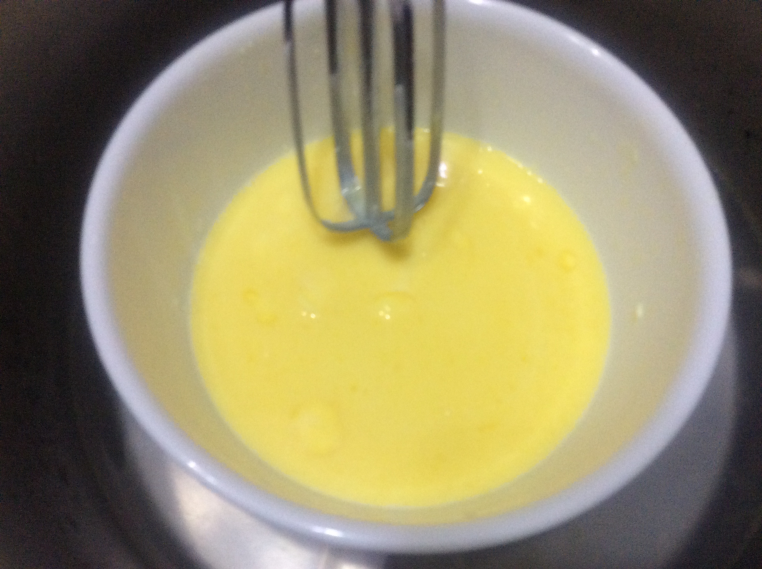 再把蛋黃加入裡面
之後加入過篩的低筋麵粉到加熱過的碗裡中
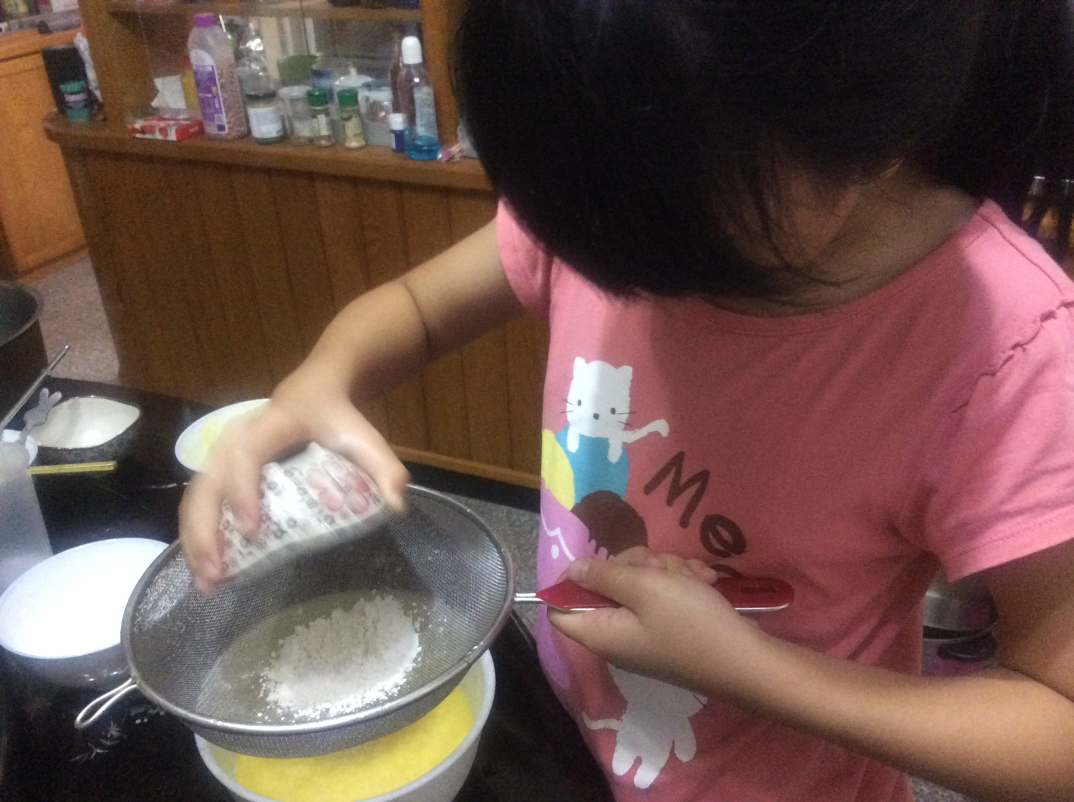 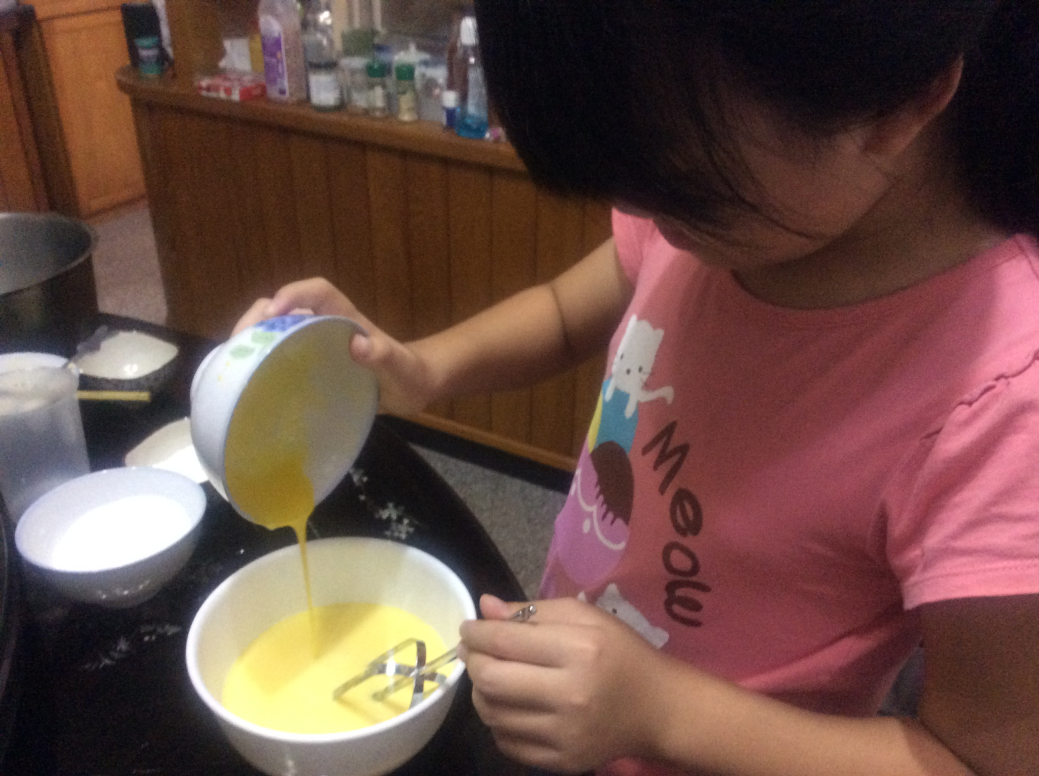 攪拌
拌好後冷藏20分鐘
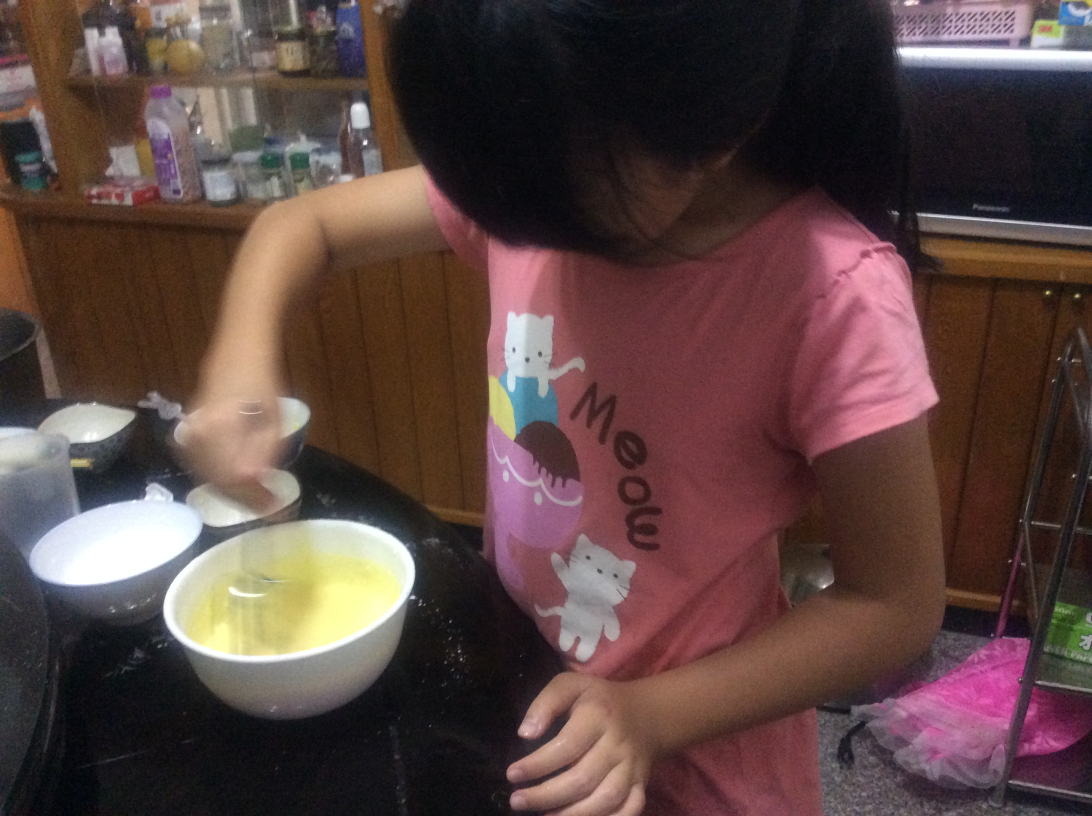 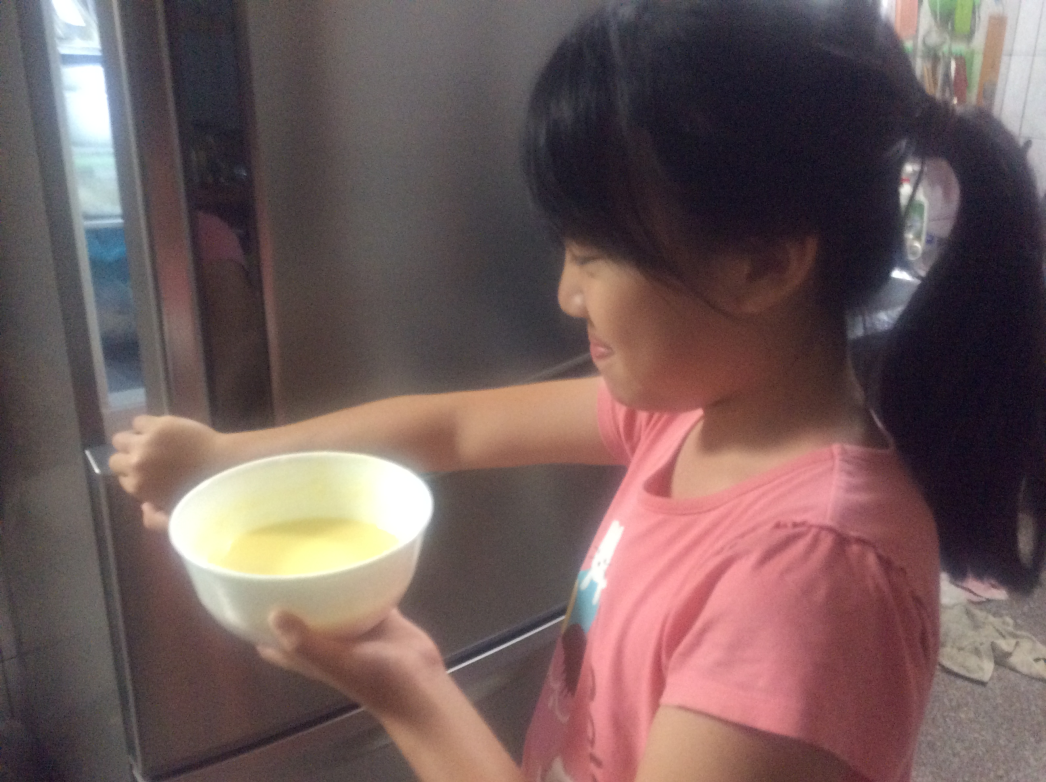 拿一小塊黃油塗在蛋糕模具上
在打發蛋白
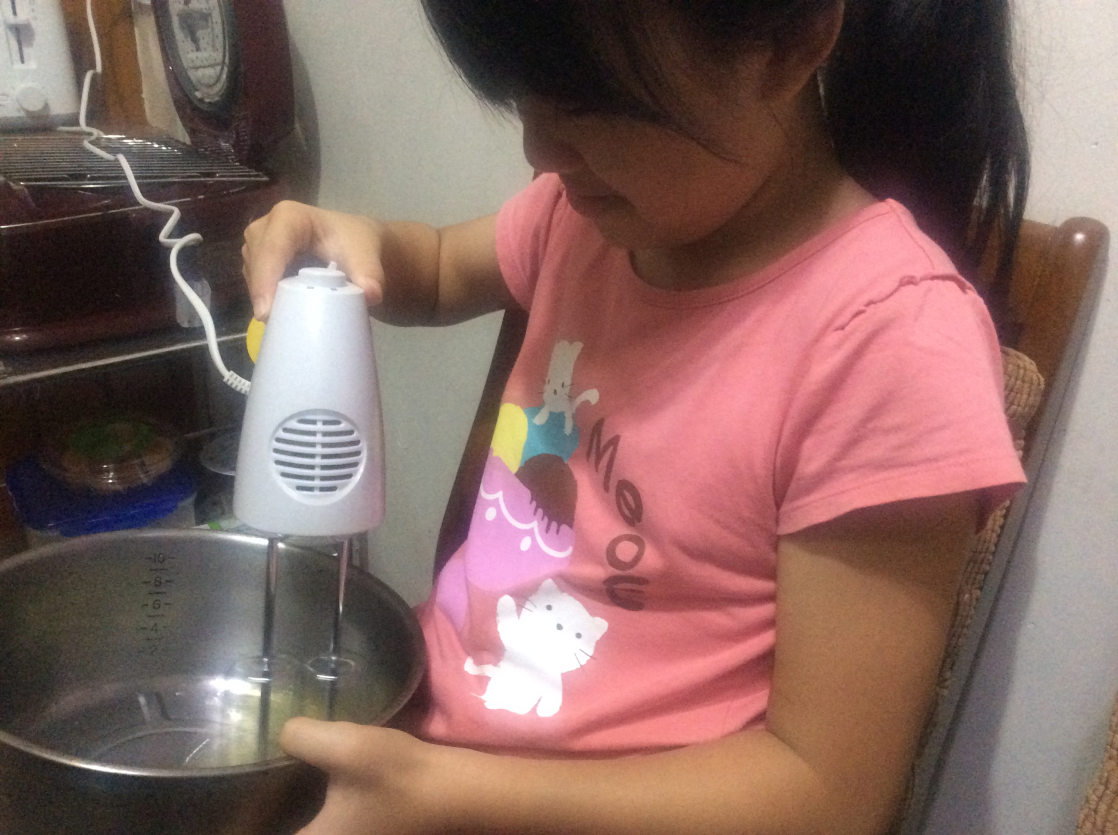 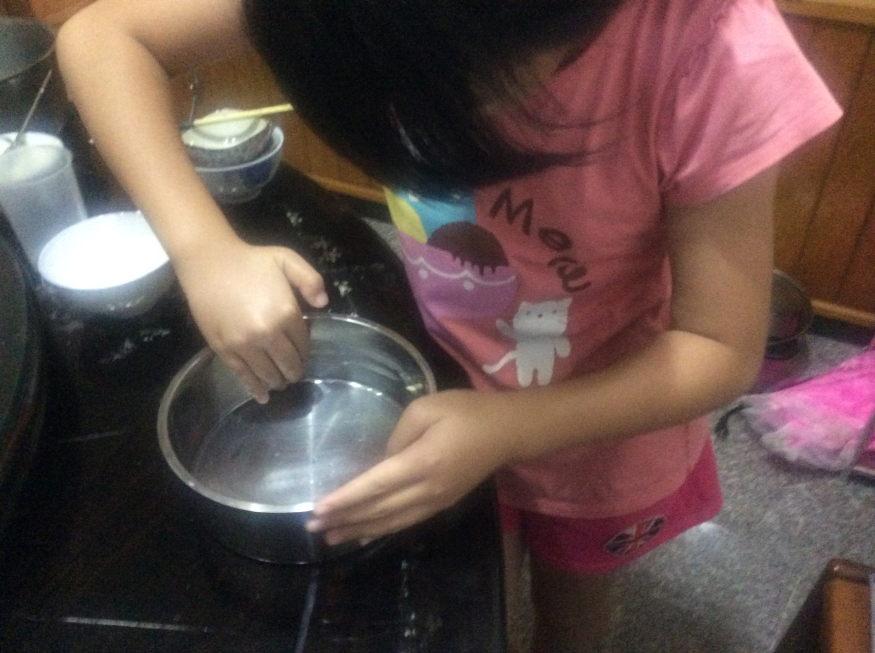 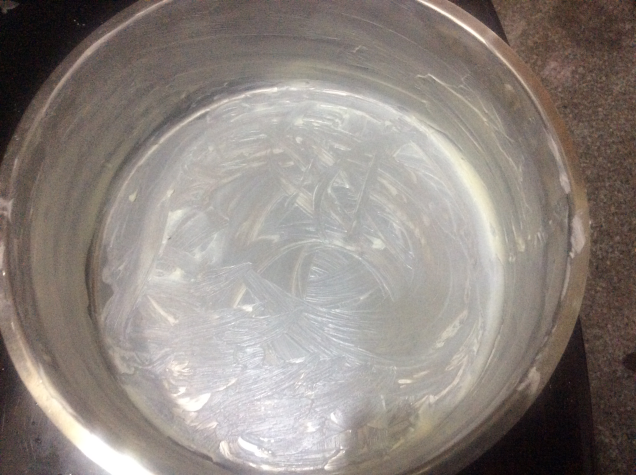 蛋白中加入糖
把冰箱裡的東西和和泡沫加在一起
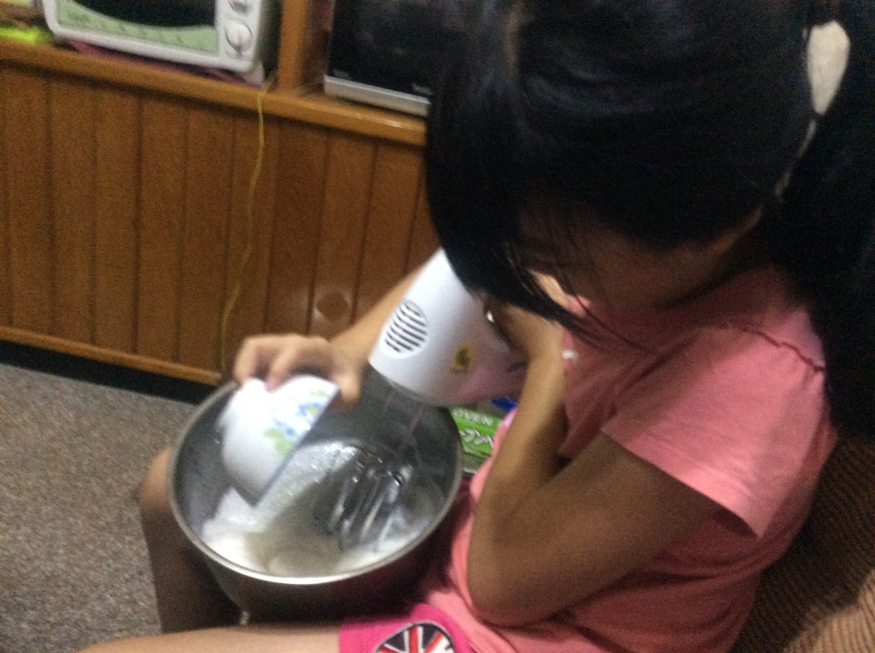 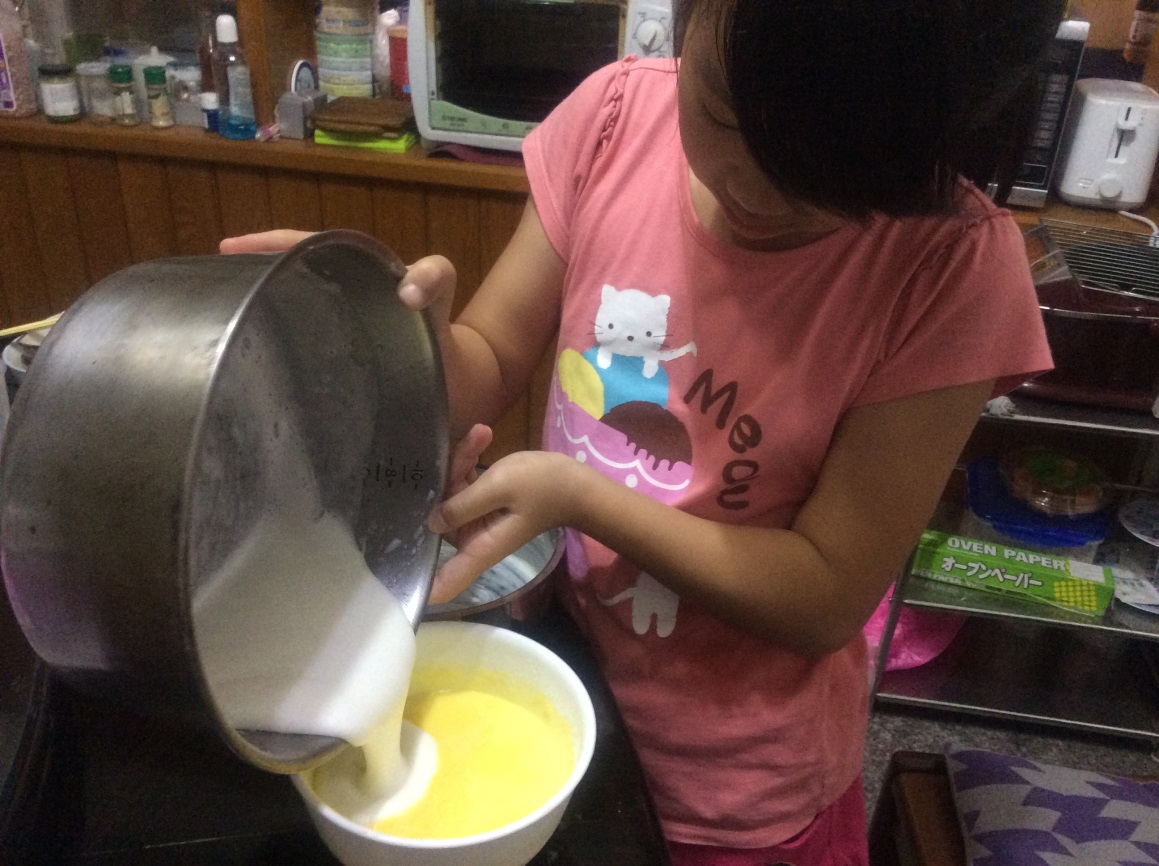 打發成泡沫
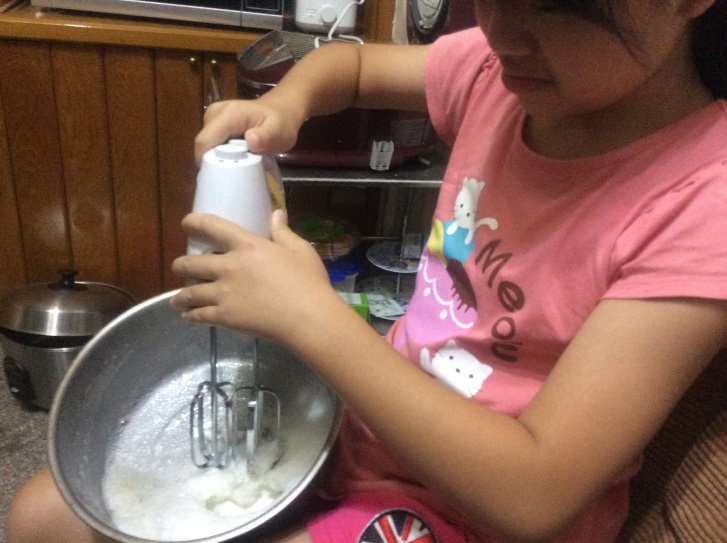 攪拌完後放入蛋糕模具裡
先用160度考20分鐘，之後再用130度考1小時
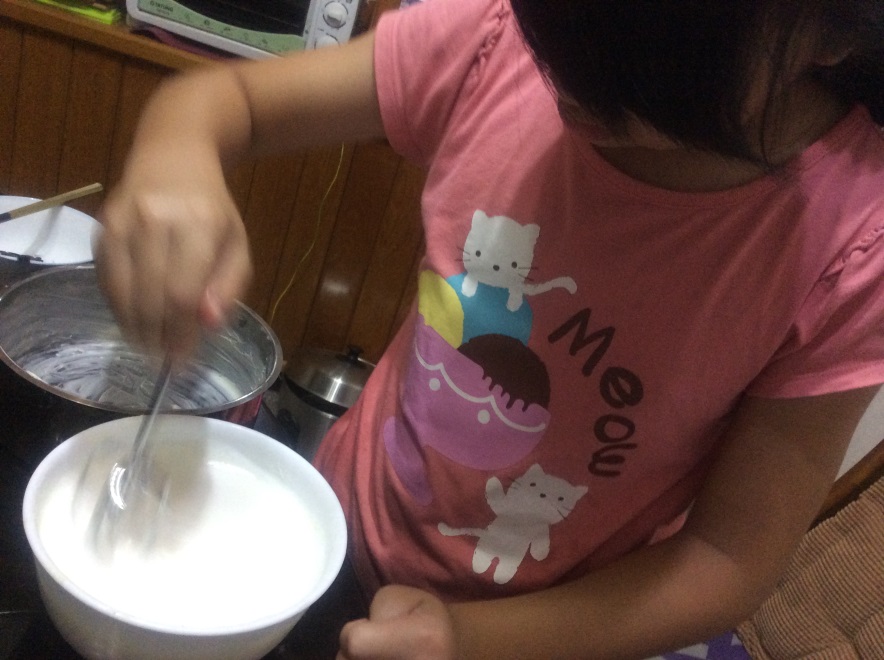 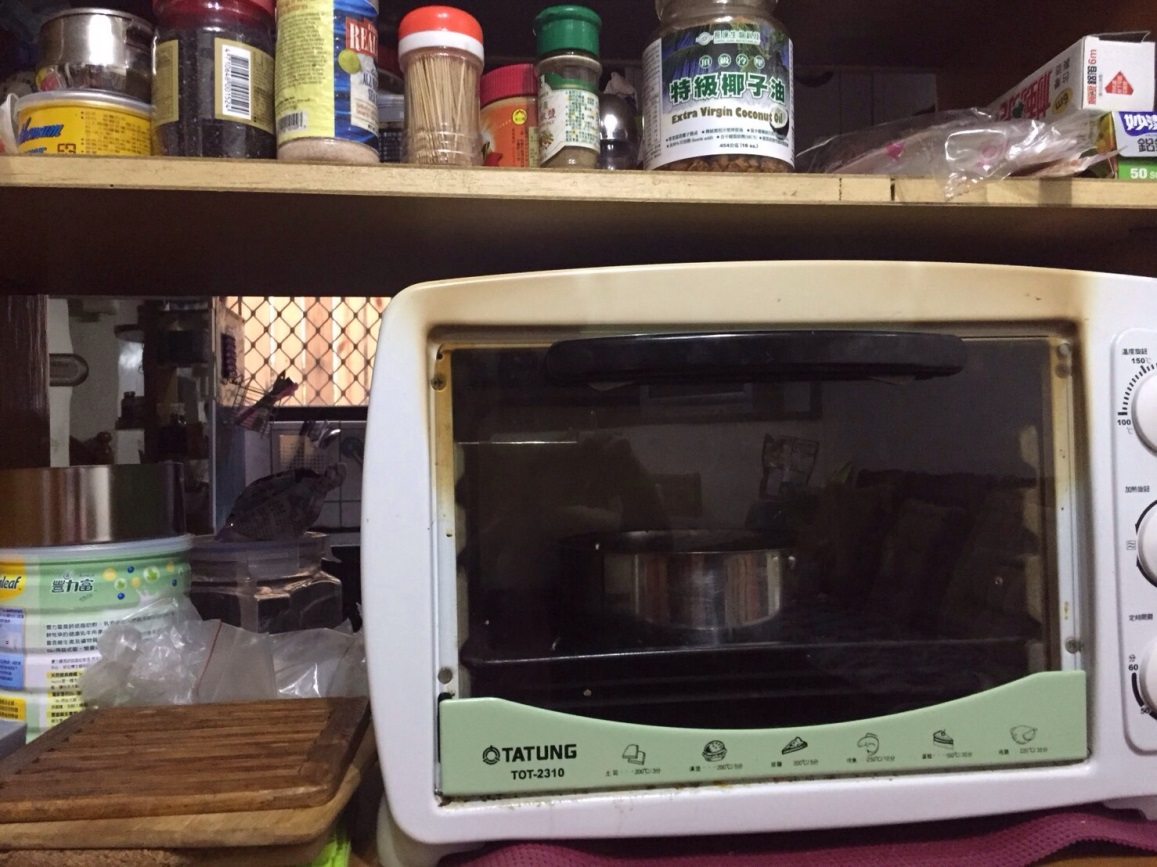 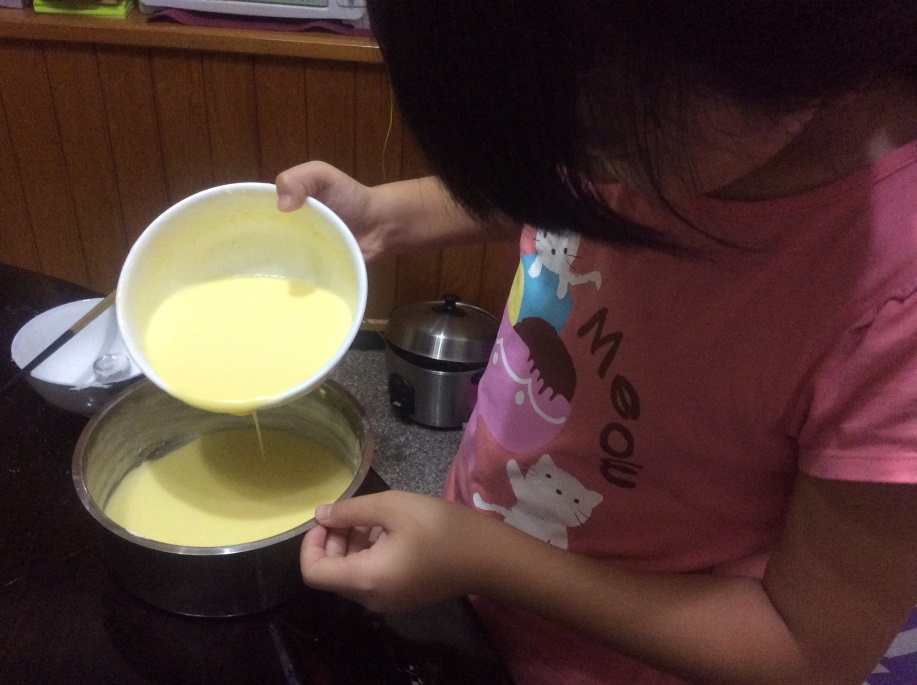 就完成了
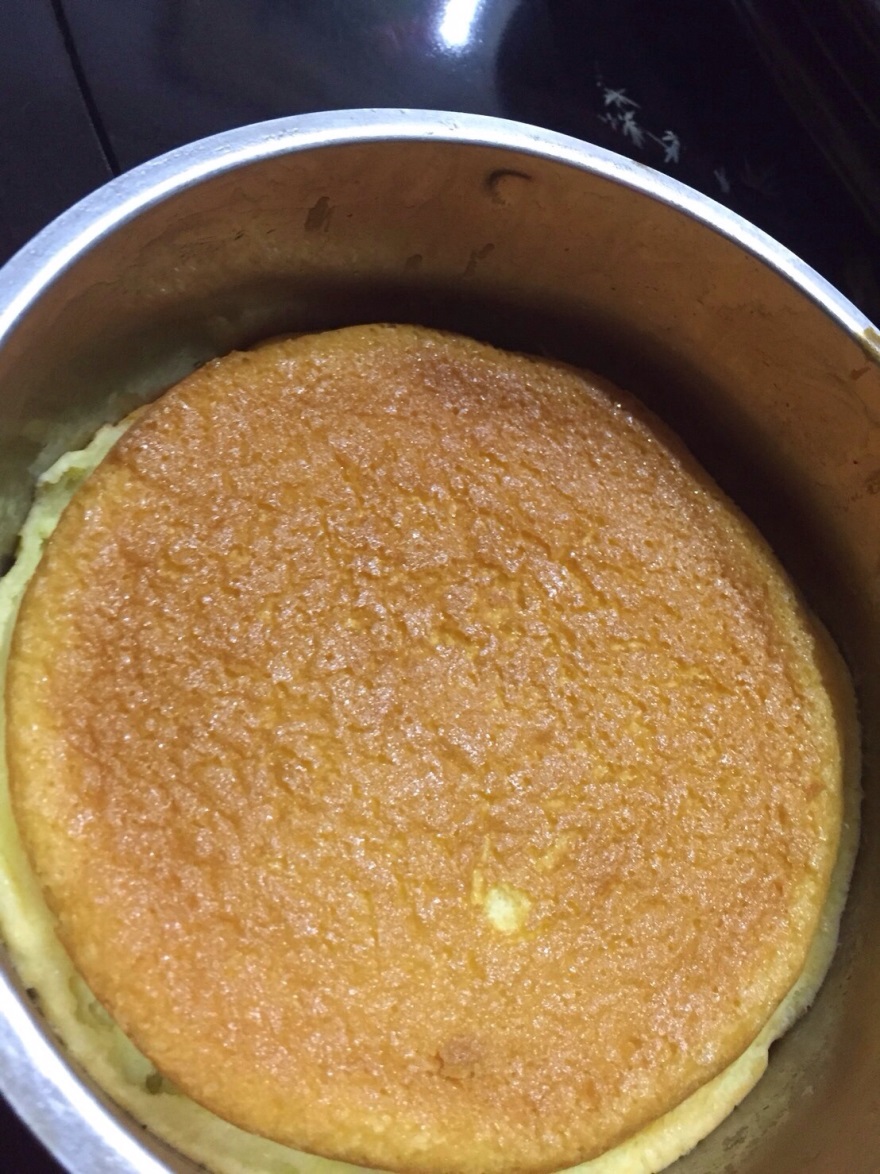 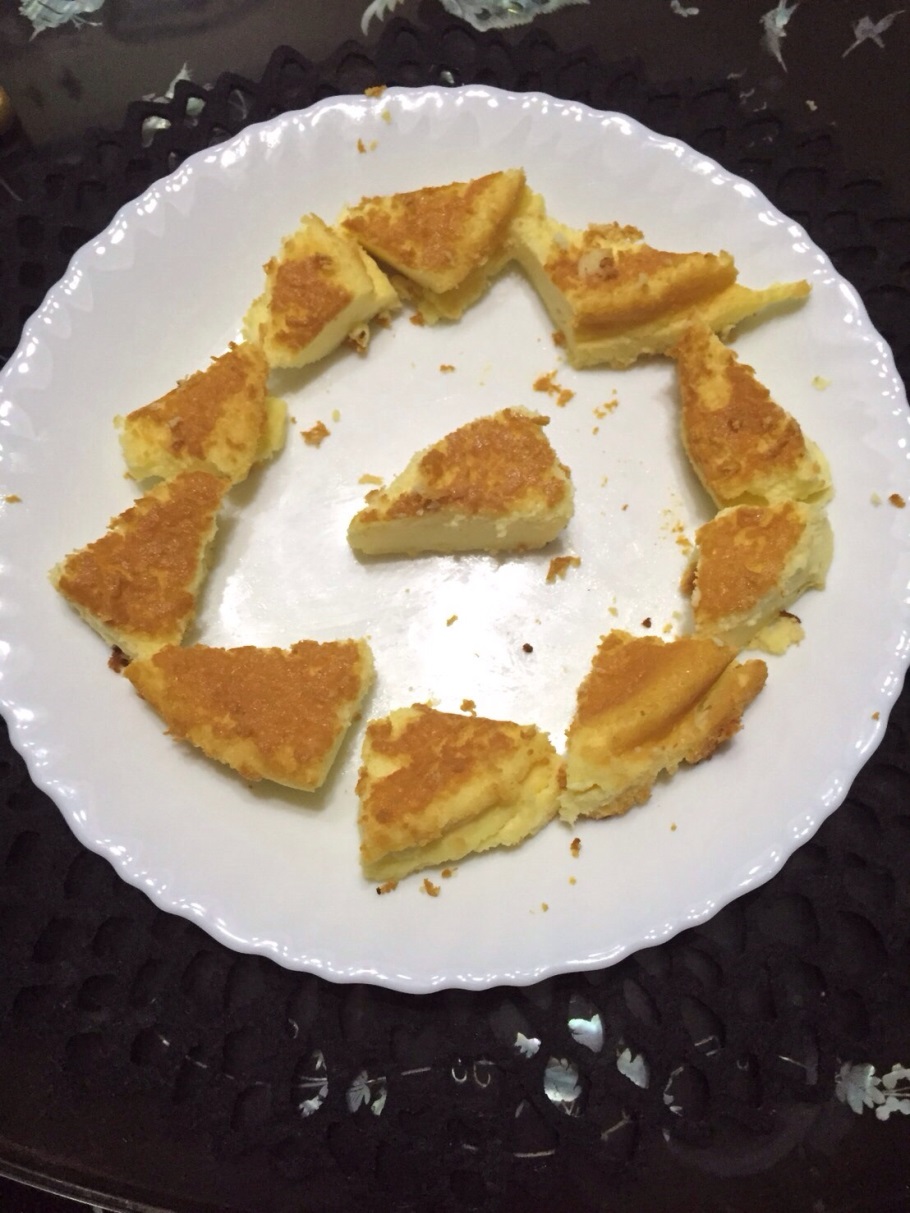 法式鬆餅
材料:
發粉1茶匙
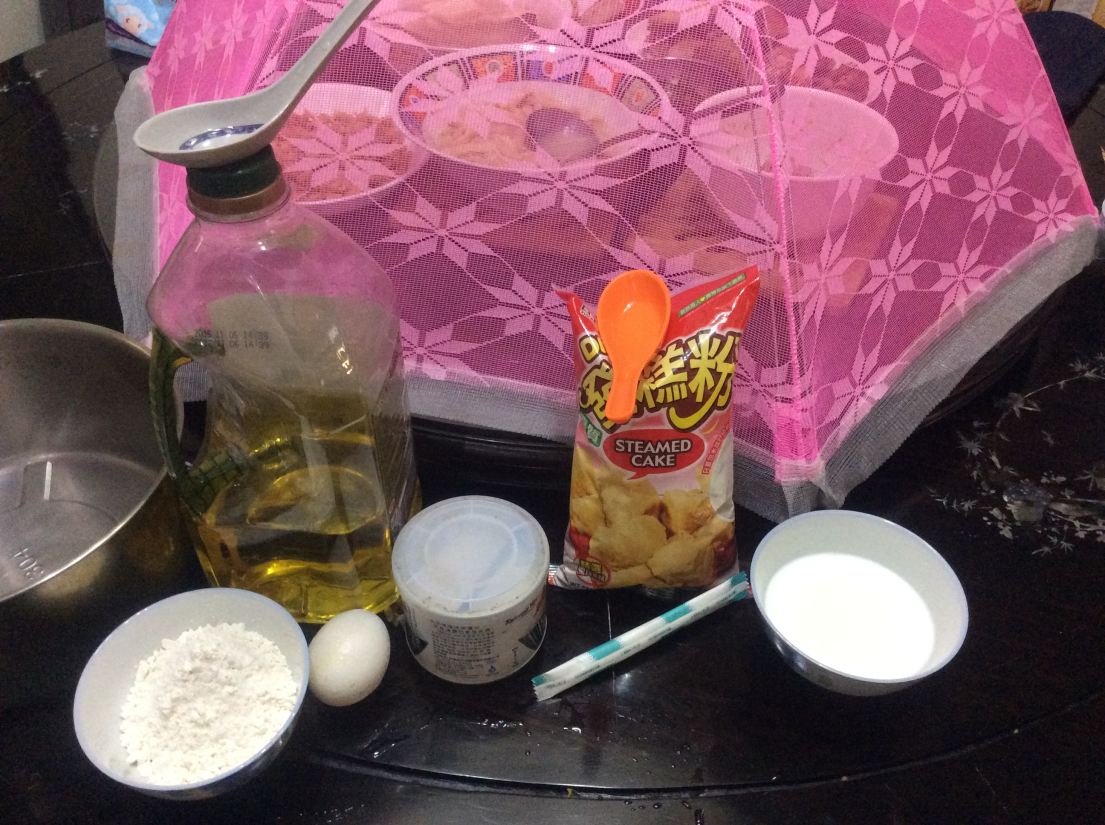 油1小匙
牛奶100公克
低筋麵粉70公克
糖1湯匙
蛋1顆
鹽少許
製作過程
打入蛋
攪拌
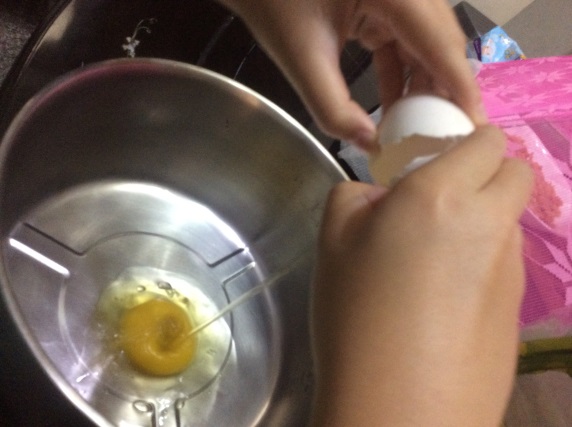 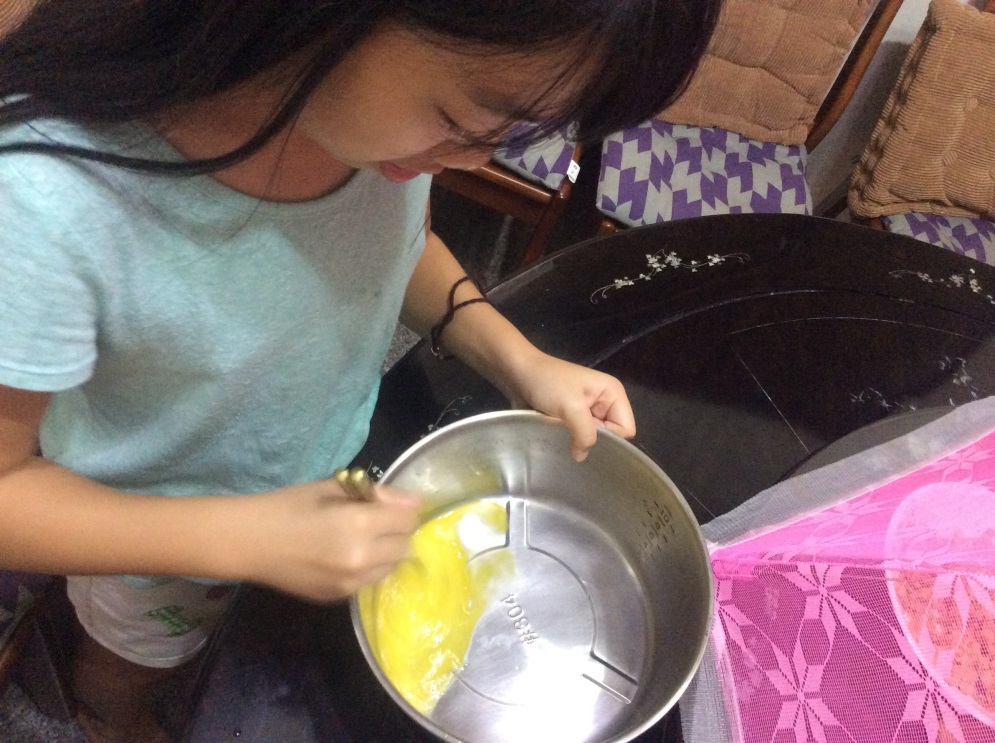 再加入糖和鹽
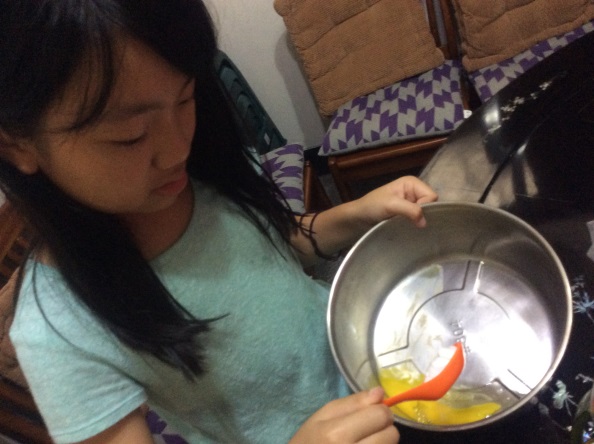 加入油和牛奶
加入過篩後的低筋麵粉和發粉
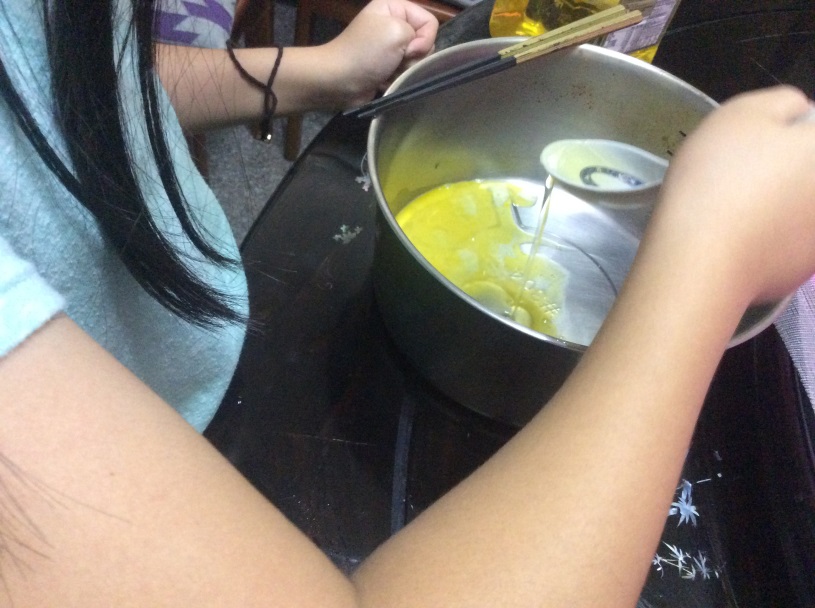 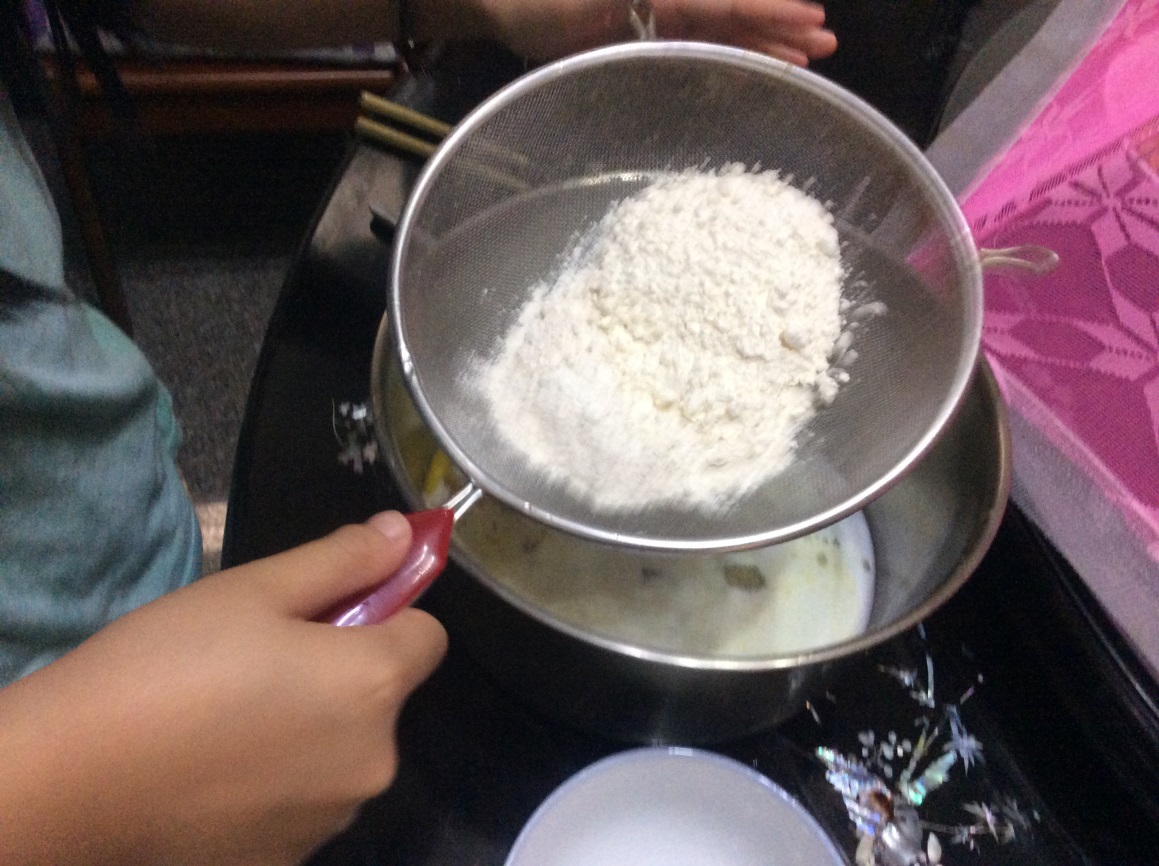 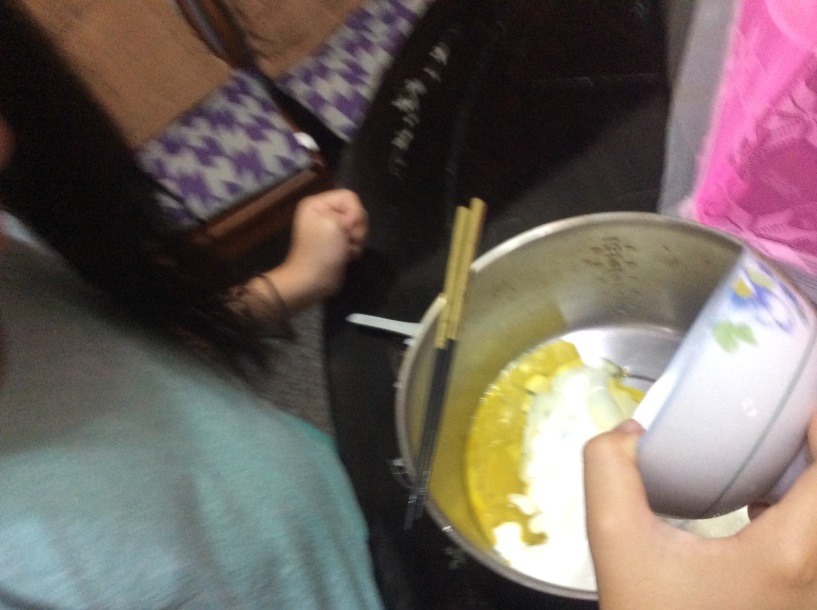 再攪拌
拿去煎
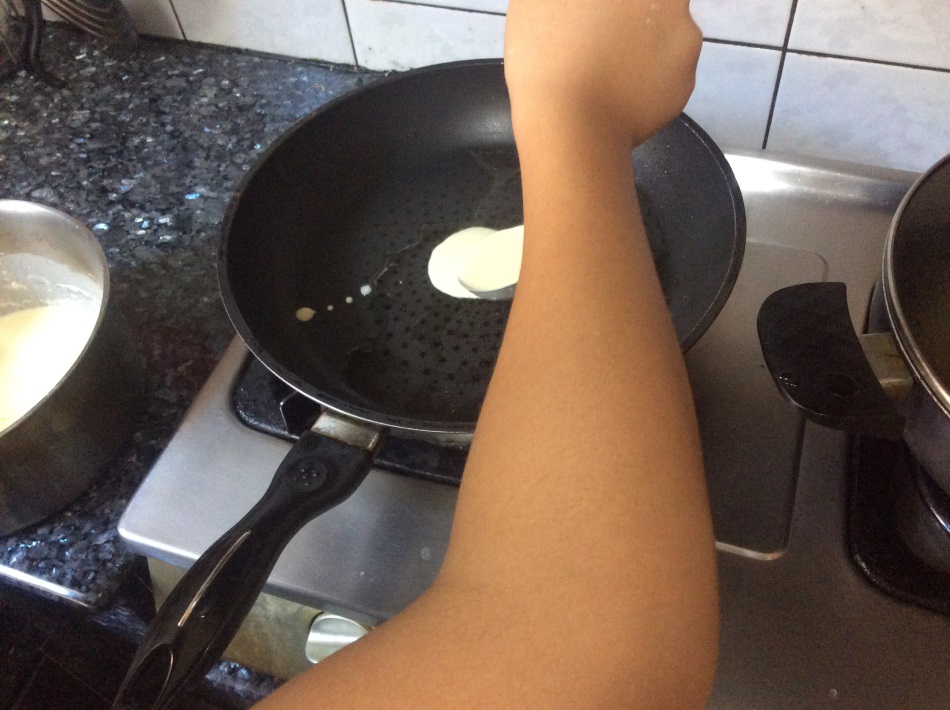 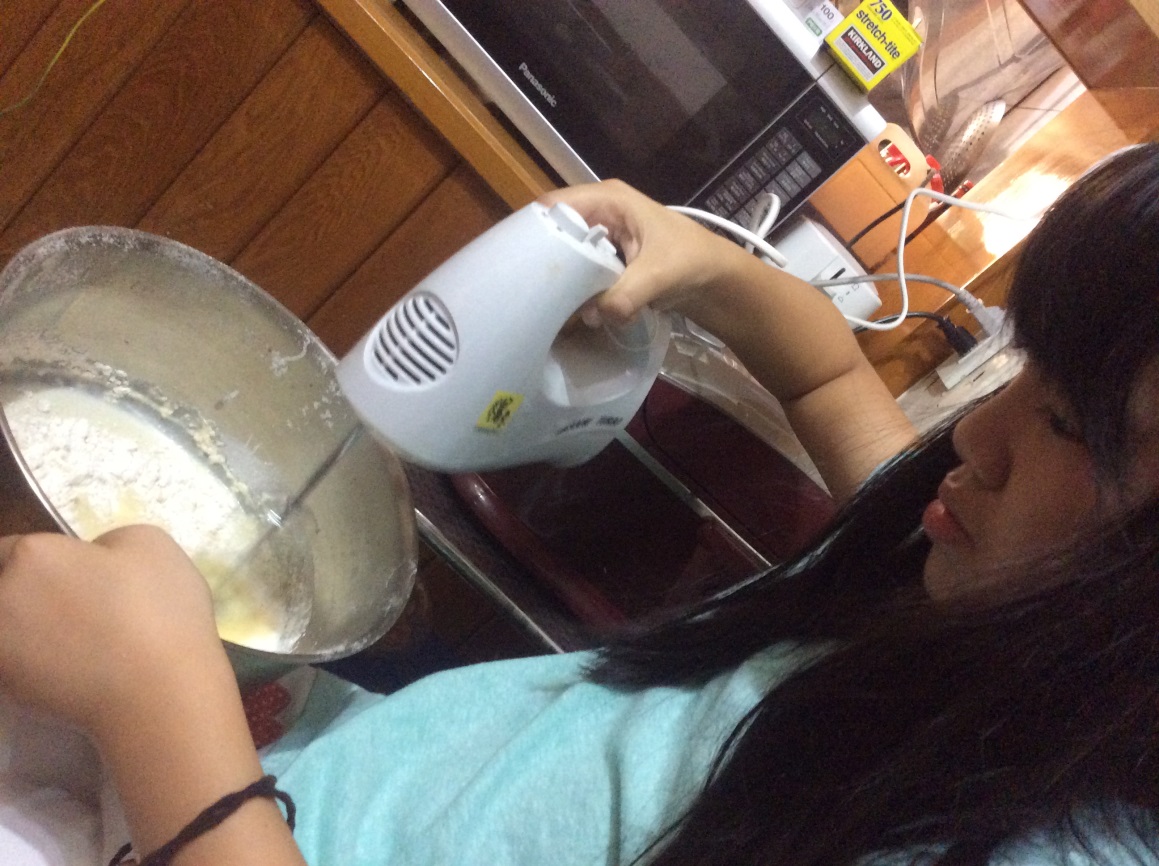 每面煎2分鐘後就可翻面
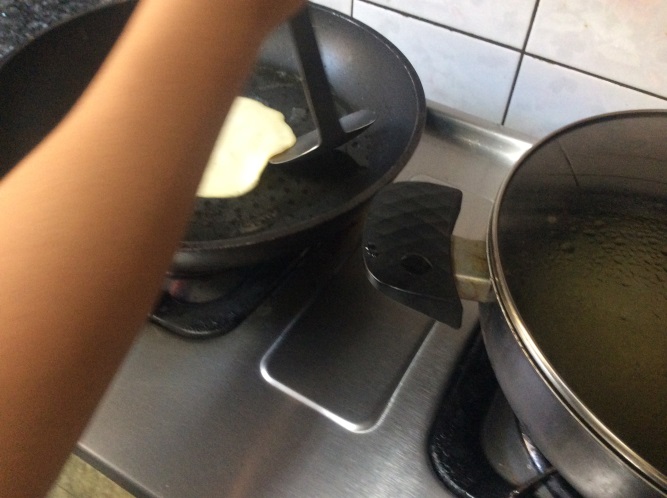 煎完後疊起來就完成了~
雖然第1次失敗了
不過第2次成功了
成功照
也可以加一點蜂蜜
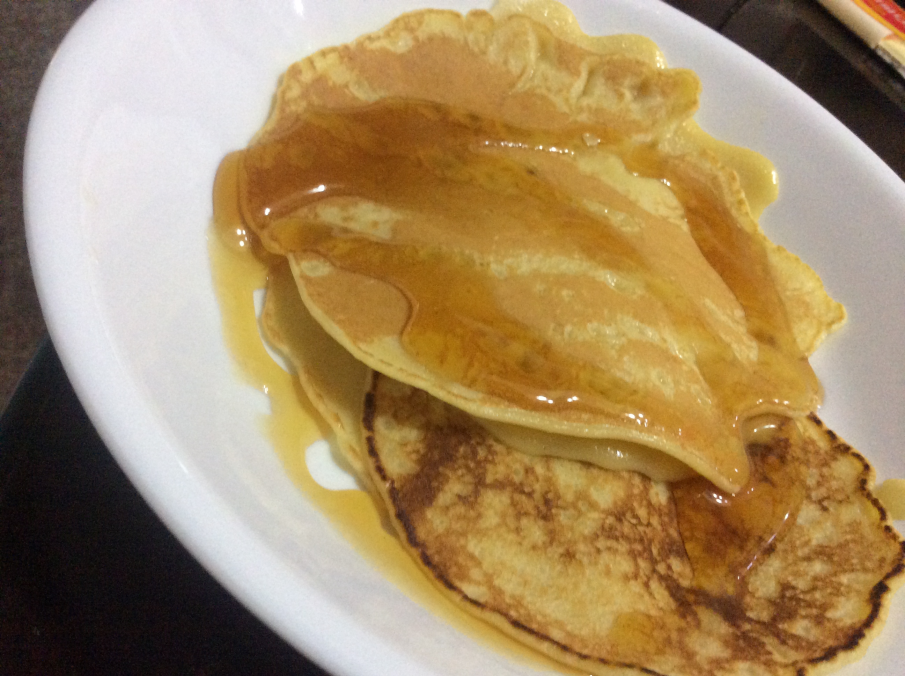 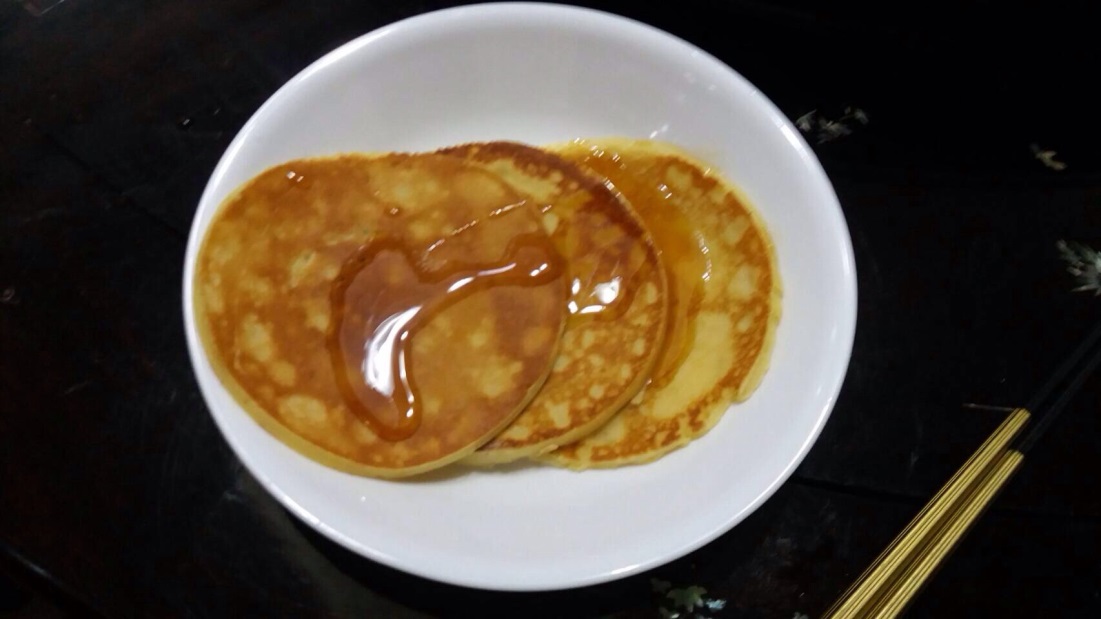 有點失敗照
奶酪
材料:
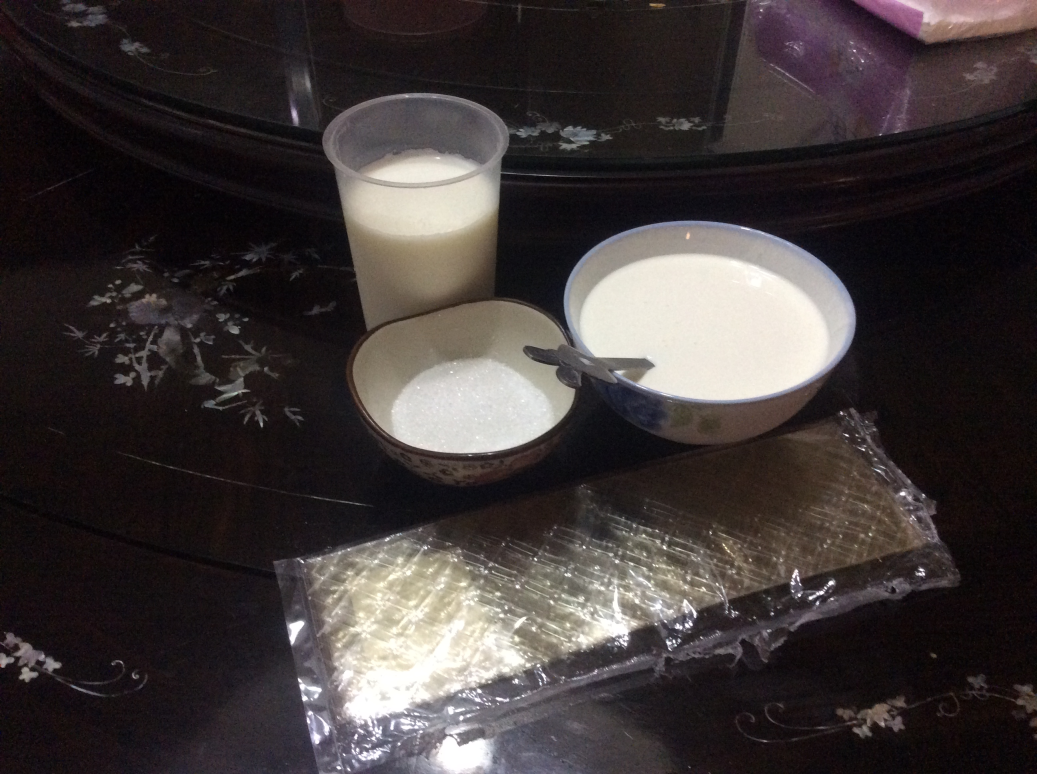 動物性鮮奶油190公克
細砂糖33公克
吉利丁片3片
牛奶225公克
製作過程
將牛奶和鮮奶油、糖倒進鍋子裡 吉利丁片好的話也放進去
把吉利丁片先放到水裡
讓它軟掉
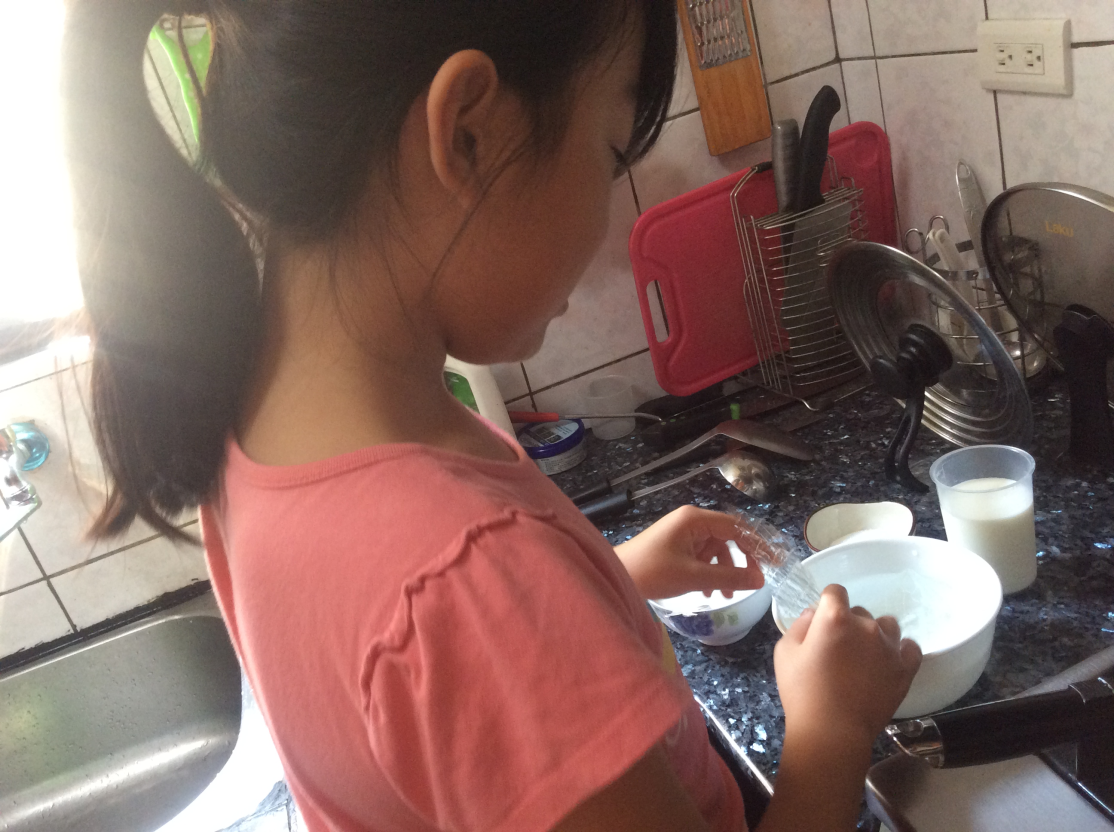 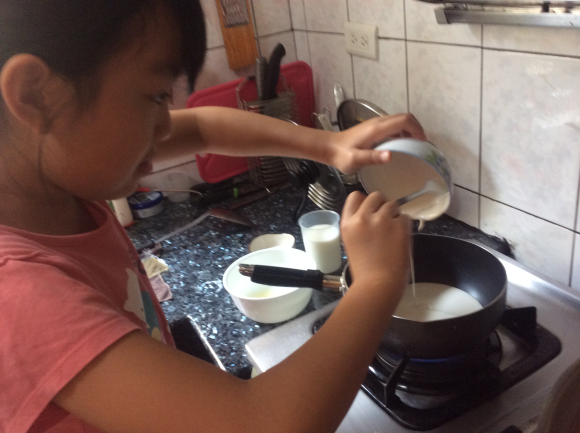 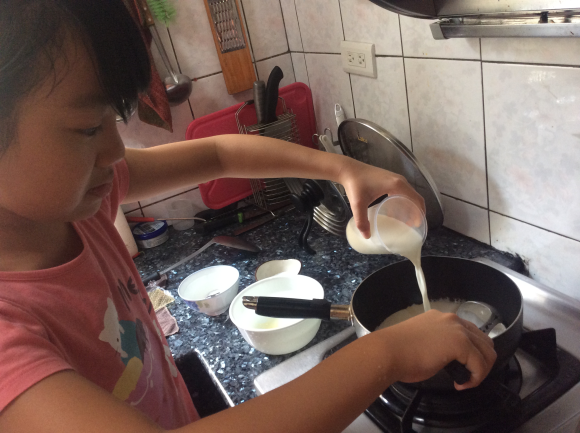 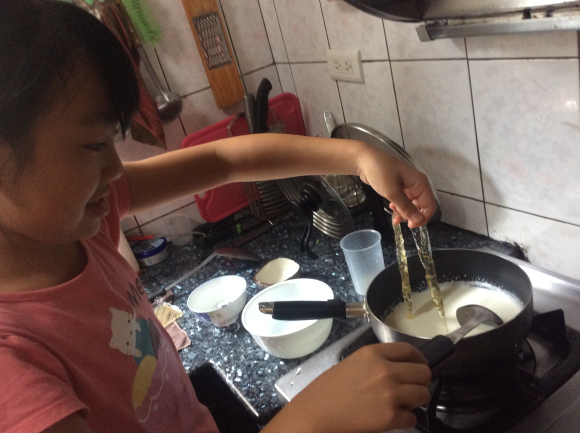 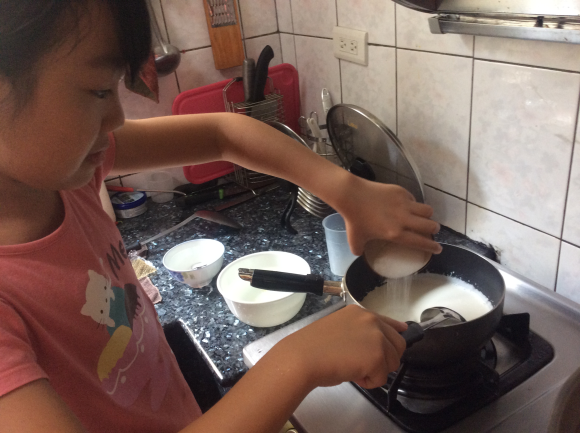 開小火攪拌
起泡泡的時候，就可以到進杯子裡
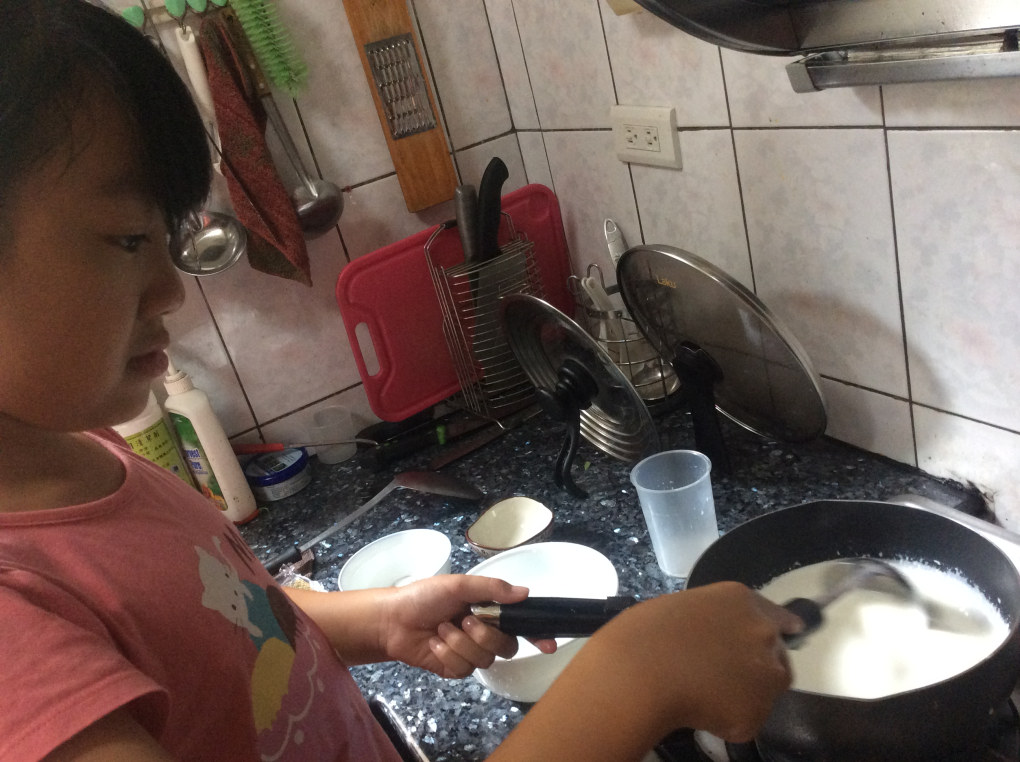 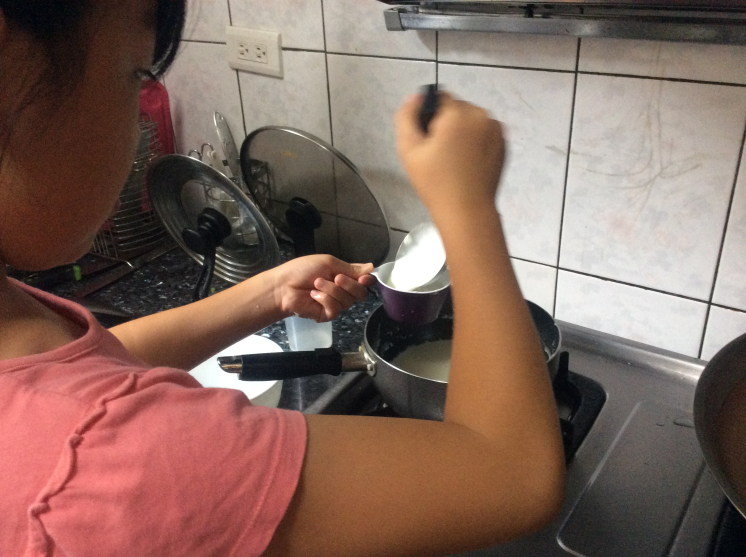 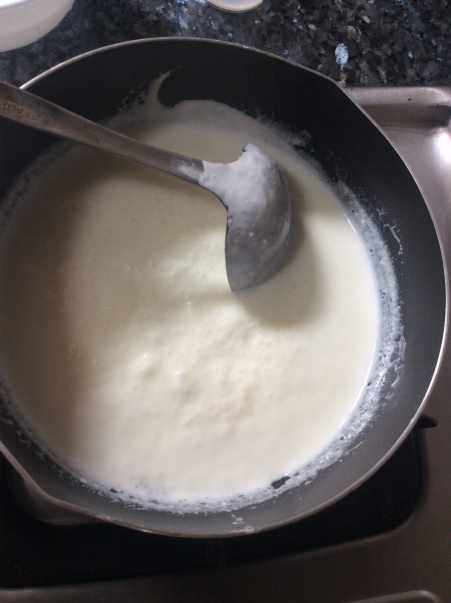 裝好後，等它變涼就可以放入冰箱，直到變成固體
超級簡單，我第一次就成功!!
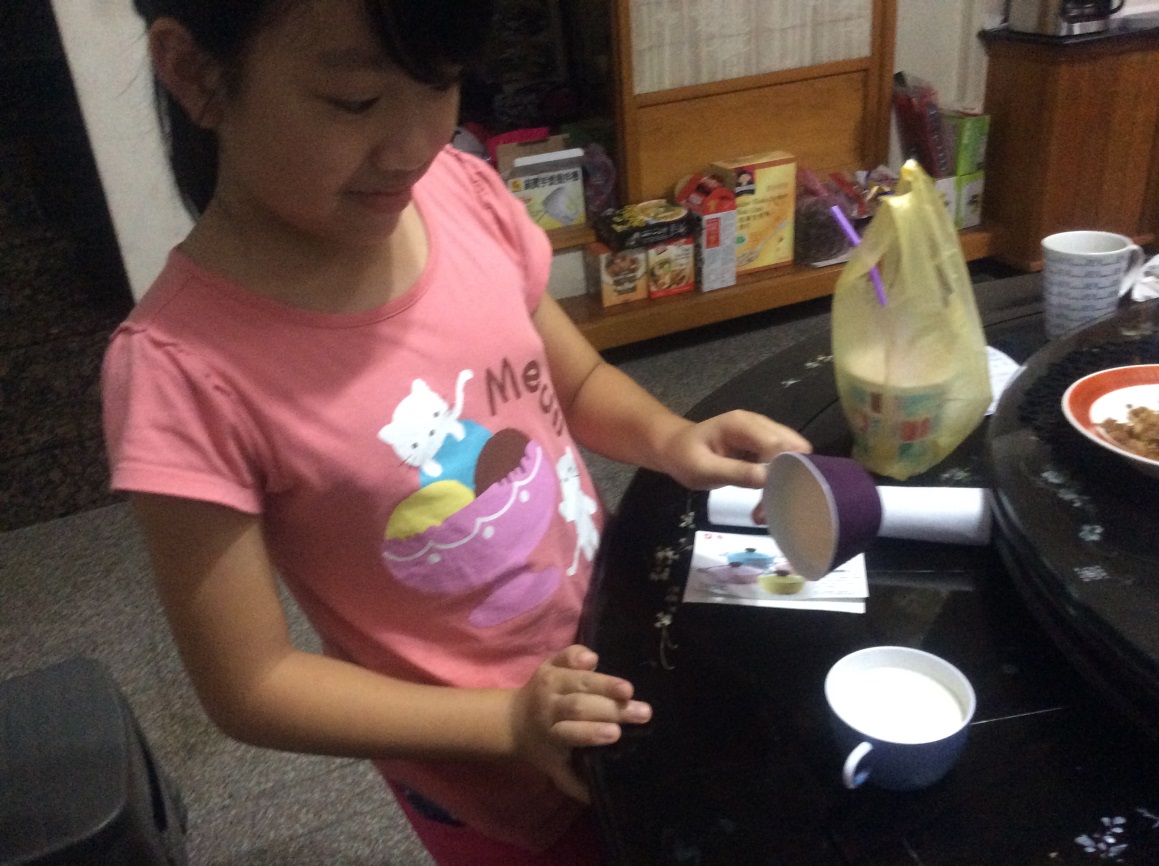 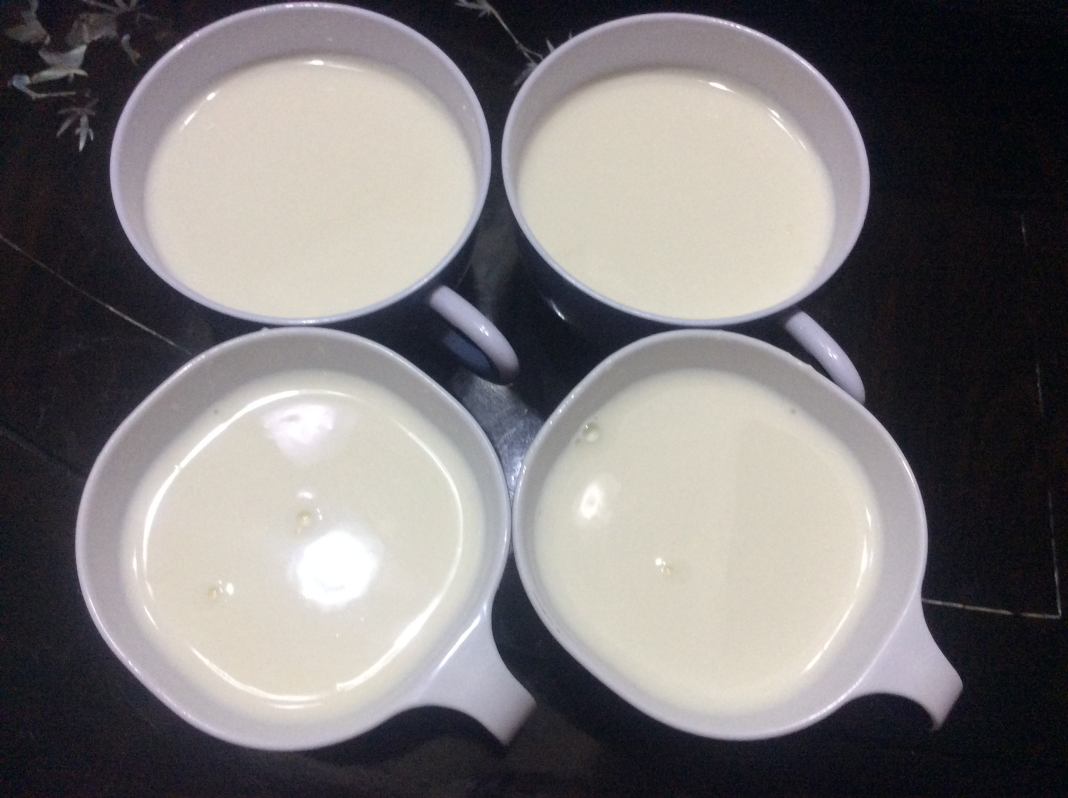 心得感想
這次做的東西都很成功，非常好吃，也謝謝自己能讓我在北昌的最後一個暑假，做這麼多事情，希望國中也有麥哲倫。
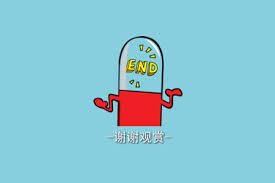 謝謝觀賞
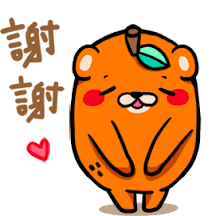 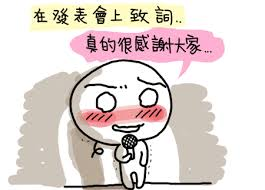